Презентация для учебника
Козлова С. А., Рубин А. Г.
«Математика, 6 класс. Ч. 2»
ГЛАВА VIII.
ПОНЯТИЕ О ДЕЙСТВИТЕЛЬНЫХ ЧИСЛАХ
8.1. Бесконечные периодические десятичные дроби
Школа 2100
school2100.ru
Бесконечные периодические десятичные дроби
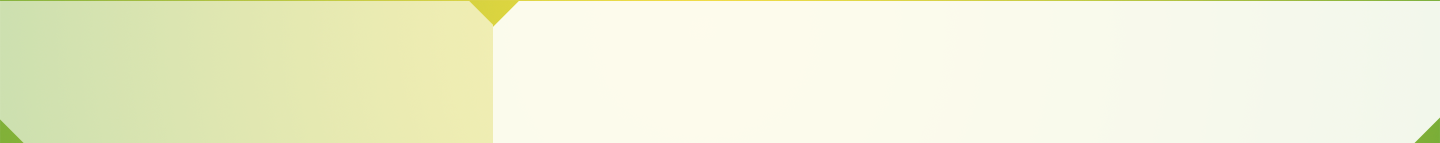 Бесконечная десятичная дробь
Если знаменатель
несократимой обыкновенной дроби
имеет какие-нибудь простые делители,
кроме 2 и 5,
то эту дробь нельзя представить
в виде конечной десятичной.
В этом случае
частным от деления
числителя обыкновенной дроби
на её знаменатель будет
бесконечная десятичная дробь.
Бесконечные периодические десятичные дроби
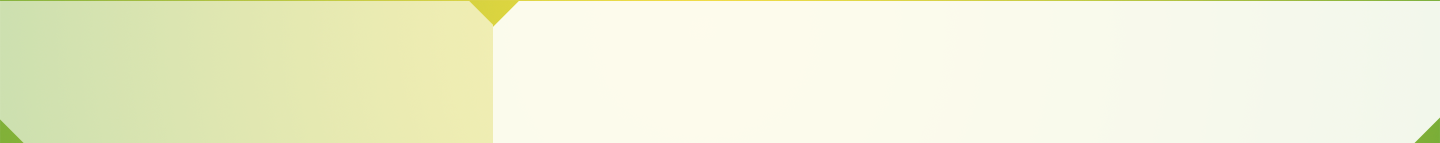 Бесконечная десятичная дробь
Пример 1
Это несократимая дробь,
знаменатель которой является простым числом 3,
следовательно,
она не может быть представлена
в виде конечной десятичной дроби.
Частное от деления 2 на 3
равно бесконечной десятичной дроби

0,6666…
Бесконечные периодические десятичные дроби
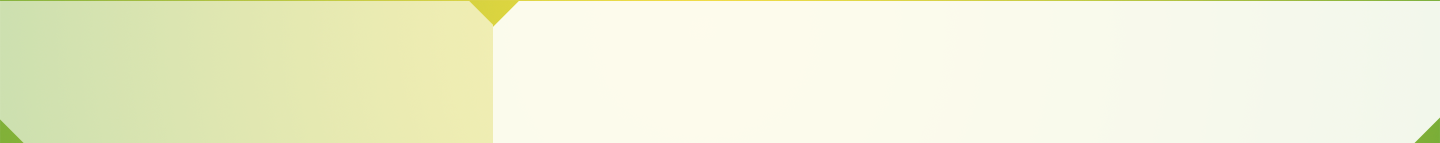 Бесконечная периодическая десятичная дробь
Выражение 0,6666… называют
бесконечной периодической
десятичной дробью,
или просто периодической дробью.
Её записывают так:

0,(6)

и читают:
«ноль целых шесть в периоде».
Цифру 6 называют
периодом дроби 0,(6).
Бесконечные периодические десятичные дроби
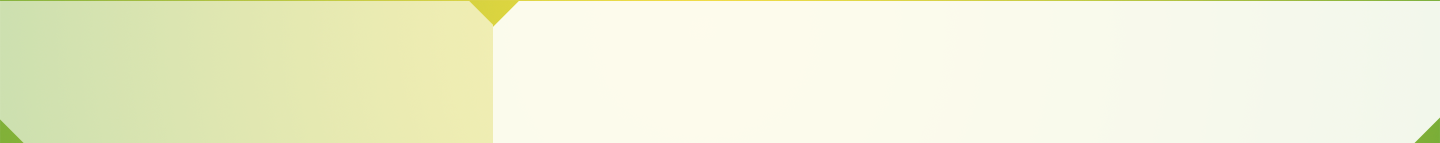 Десятичное разложение
Бесконечные периодические десятичные дроби
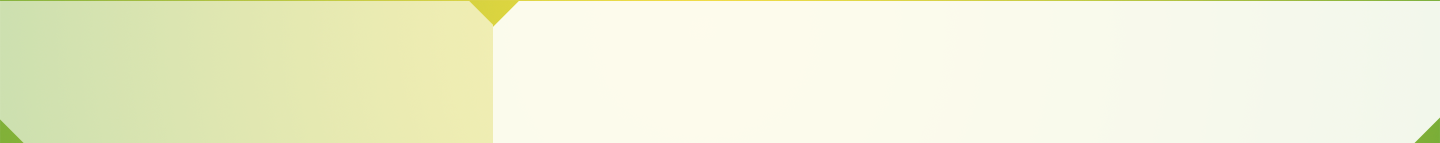 Бесконечная периодическая десятичная дробь
Пример 2
Она записывается так:
2,3(18)
Читается так:
«две целых три десятых
и восемнадцать в периоде».
Бесконечные периодические десятичные дроби
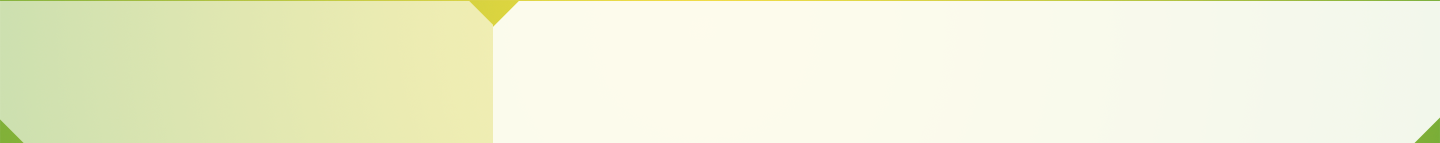 Бесконечная периодическая десятичная дробь
Пример 3
Бесконечные периодические десятичные дроби
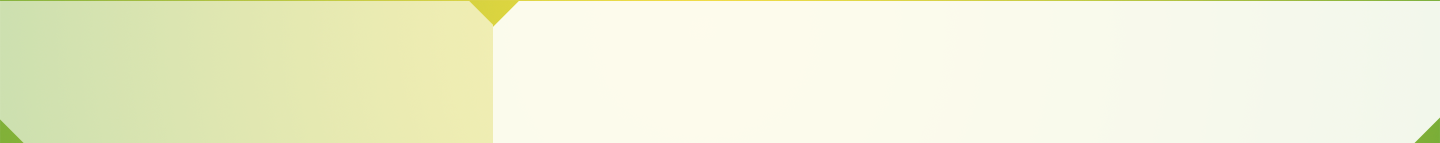 Рациональные числа как периодические десятичные дроби
Приписывая к целому числу
(после запятой)
или к конечной десятичной дроби бесконечное количество нулей,

мы получаем бесконечную периодическую десятичную дробь
с периодом 0,

равную начальному целому числу
или начальной конечной десятичной дроби.
Бесконечные периодические десятичные дроби
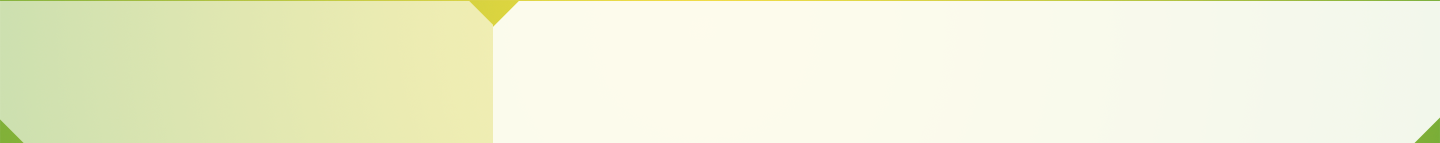 Преобразование периодической десятичной дроби в обыкновенную
Справедливо и обратное утверждение:
Любая периодическая дробь
есть десятичное разложение некоторого рационального числа.
Бесконечные периодические десятичные дроби
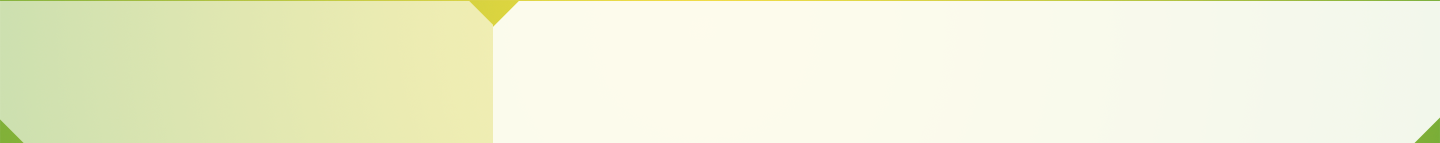 Преобразование периодической десятичной дроби в обыкновенную
Пример
Выясним, десятичным разложением
какого рационального числа
является периодическая дробь 0,(7).
Можно сказать по-другому: преобразуем
периодическую дробь 0,(7) в обыкновенную.
Обозначим
x = 0,777…
Бесконечные периодические десятичные дроби
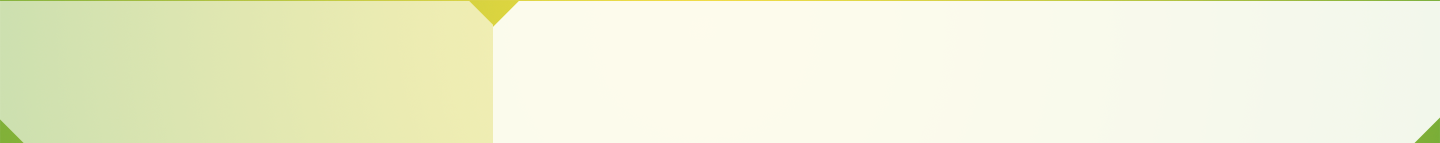 Делимость.
Свойства делимости
ПРОВЕРЬТЕ СЕБЯ
ПРОВЕРЬТЕ СЕБЯ
Ответьте на следующие вопросы:
Какая дробь называется бесконечной десятичной дробью? Бесконечной периодической десятичной дробью? Что такое период такой дроби?
Преобразуйте в обыкновенные дроби следующие бесконечные периодические десятичные дроби:

0,(5);
0,(81);
0,8(3);
0.68(0);
0,0(769230).